The KSU Foundation and Student Organizations:Fundraising Partnership OpportunitiesOlivia Ayres, Strategic Solicitations Specialist
What is the KSU Foundation?
The KSUF is K-State’s strategic partner for philanthropy 

Our mission is to inspire and guide philanthropy that BOLDY advances K-State

My team works on creating specific solicitation activities, sharing awareness and education for unique programs and initiatives at K-State

This includes working with campus organizations to fundraise for their specific goals
How can we partner?
Our team can work with your organization to help you find your fundraising need(s) and develop your opportunity story 

Your opportunity story will serve to spotlight these needs in a compelling way 

From here we will launch fundraising efforts on behalf of your organization in the form of a letter, email, or crowdfunding page
Exciting things to come!
The KSUF is preparing to launch a crowdfunding platform that will be built to harness the power of collective giving

This platform will serve as a digital way for student organizations, clubs, campus entities, departments, and programs to raise funds for exciting projects 

It will also be a powerful engagement tool to connect with alumni, parents, and friends to campus activities
Let’s work together!
The KSU Foundation would love to partner with your organization! 

We can set up a meeting to discuss your mission, timeline, and fundraising goals

The start of a new school year is a great time to examine your fundraising efforts
Let’s Connect!
Olivia Ayres, Strategic Solicitations Specialist
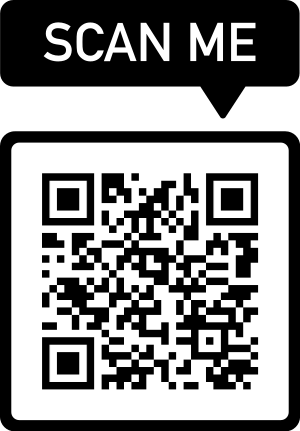